The Efficacy of Aquablation in the Treatment of Large Volume Benign Prostatic Hypertrophy
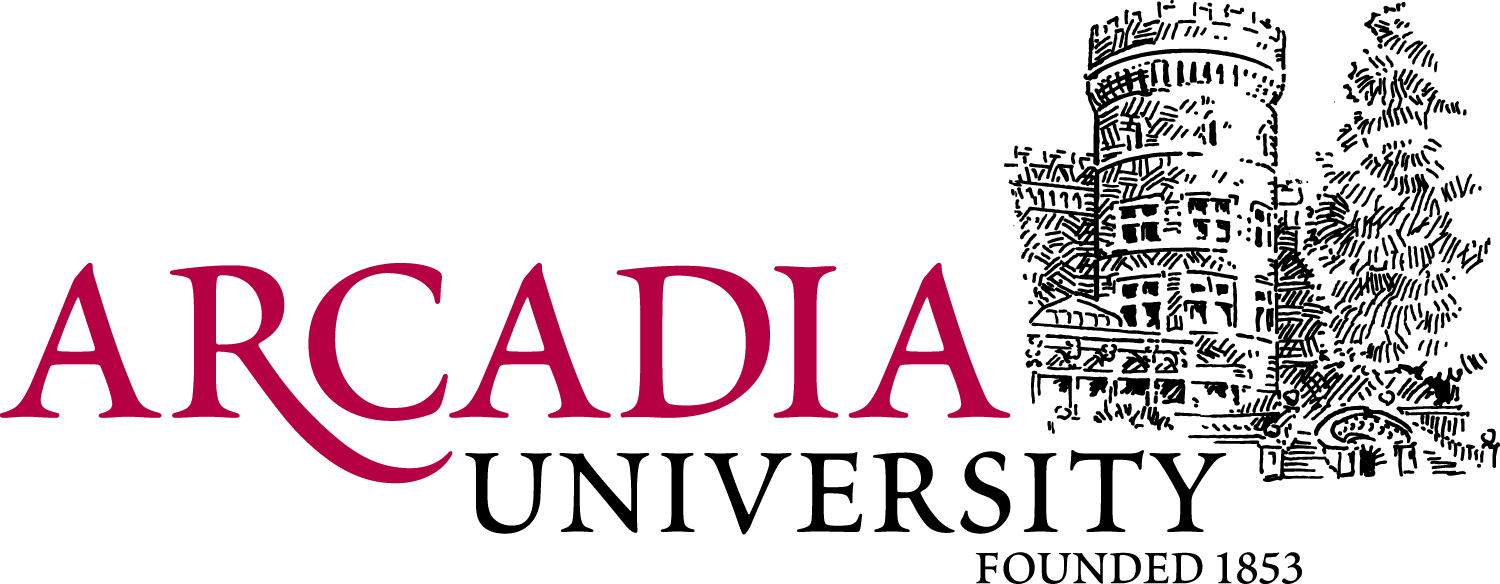 Jessica Greenwood, MMS (c)

Faculty Advisor:  Lisa Murphy, PA-C, MSPAS;  Department of Medical Science
Abstract
Discussion
Results
Benign Prostatic Hypertrophy (BPH) is a condition affecting adult males causing irritative voiding symptoms.  While first line treatment methods include lifestyle modifications and pharmacologic therapies, many patients elect for surgical procedures for symptomatic relief.  In patients with extremely large volume prostates the surgical method most used has been an open prostatectomy, which is associated with both long-term efficacy and more surgical complications than minimally invasive techniques. Therefore, this review analyzes Aquablation (I) for symptom management (O) in patients diagnosed with BPH (P) compared to open prostatectomy (C).
All studies showed some symptomatic improvement after intervention, which is the ultimate goal of treatment modalities.  However, there were no studies directly comparing Aquablation to open prostatectomies.  Some of the Aquablation studies did not evaluate all outcome measurements and lacked long-term data.  Additionally, many studies were not double blinded, nor randomized control trials.
In two studies directly evaluating Aquablation, there was a statistically significant change in IPSS for the large volume prostates.  In one of these, PVR, QMAX, and QOL were significantly improved, whereas the other study found no improvement.  Another study that assessed a minimally invasive technique compatible to Aquablation found significant improvement in IPSS and Qmax.  The three studies evaluating open prostatectomies found significant improvements in IPSS, PVR, Qmax, and QOL.  All studies except one followed up for at least 6 months.
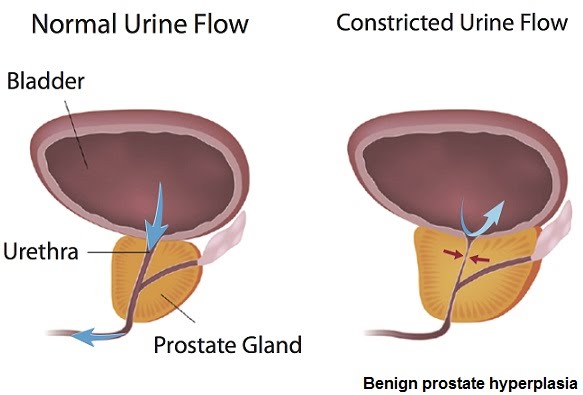 Table 1. Comparison of Results
Introduction
Figure 1. Left: typical prostate gland.  Right: Benign prostatic hypertrophy.
Overview
Proliferation of smooth muscle and epithelial cells within prostate
Anatomically obstructs bladder outflow
Leads to lower urinary tract symptoms, urinary retention
Symptoms
Urinary frequency, incomplete emptying, nocturia, decreased QOL
Amount of proliferation does not correlate with severity 
Complications include UTIs, bladder stones, renal insufficiency
Diagnosed with IPSS, PVR, Qmax, QOL scores
Treatment
Lifestyle changes 
Pharmacologic treatment (alpha blockers, beta adrenergic agonists, 5-alpha reductase inhibitors, anticholinergics, PDE-5 inhibitors)
Surgical options: invasive (open prostatectomy) vs. non-invasive (TURP, Resume, Urethral Lift, Laser Enucleation)
Treatment for >75g prostate is usually open prostatectomy
References
Conclusion
Aquablation demonstrates some symptomatic improvement, but not every study had the same results or evaluated all outcome measures.  Additionally, the long-term symptomatic results were not assessed. Without a more thorough evaluation of all outcome measures, or direct comparison to open prostatectomy, a change in the standard treatment cannot be recommended.  While this specific analysis did not look at safety measures, minimally invasive techniques tend to be safer than surgery.  However, this statement also needs so be evaluated in a well-designed study.  Overall, further research is needed to investigate the best treatment for large-volume BPH and to address limitations of current studies.
Table 2. Validity Assessment
Benign Prostatic Hyperplasia (BPH) Guideline - American Urological Association. https://www.auanet.org/guidelines/benign-prostatic-hyperplasia-(bph)-guideline. 
Parsons J, Patel N. Epidemiology and etiology of benign prostatic hyperplasia and bladder outlet obstruction. Indian Journal of Urology. 2014;30(2):170. doi:10.4103/0970-1591.126900.
Lim KB. Epidemiology of clinical benign prostatic hyperplasia. Asian Journal of Urology. 2017;4(3):148-151. doi:10.1016/j.ajur.2017.06.004.
Berry S, Coffey D, Walsh P, et al. The Development of Human Benign Prostatic Hyperplasia with Age. Journal of Urology. 1984;(3):474-479. doi:https://doi.org/10.1016/S0022-5347(17)49698-4.
Carneiro A, Sakuramoto P, Wroclawski ML, et al. Open suprapubic versus retropubic prostatectomy in the treatment of benign prostatic hyperplasia during residents learning curve: a randomized controlled trial. International braz j urol. 2016;42(2):284-292. doi:10.1590/s1677-5538.ibju.2014.0517.
Heat-Free Water Jet Powered Aquablation Therapy. PROCEPT. https://www.procept-biorobotics.com/aquablation-therapy/. 
Bhojani N, Nguyen DD, Kaufman RP, et al.  Comparison of <100 cc prostates and >100 cc prostates undergoing aquablation for benign prostatic hyperplasia.  World J Urol. 2018 Oct 28.  doi:  10.1007/s00345-018-2535-9.   
Gupta NP, Singh A, Kumar R.  Transurethral vapor resection of prostate is a good alternative for prostates >70g. J Endourol 2007 Dec; 21(12): 1543-6.  Doi: 1089/end.2006.0285.  
Plante M, Gilling P, Barber N, et al.  Symptom relief and anejaculation after aquablation or transurethral resection of the prostate: subgroup analysis from a blinded randomized trial. BJU Int. 2018 Jun 4. doi: 10.1111/bju.14426.
Kuntz R, Lehrich K, Ahyai S.  Holmium Laser Enucleation of the Prostate versus Open Prostatectomy for Prostates Greater than 100 Grams:  5-Year Follow-Up Results of a Randomised Clinical Trial.  European Association of Urology.  2008; 53.  Doi: 10.1016/j.eururo.2007.08.036.
Rao JM, Yang JR, Ren YX, et al.  Plasmakinetic enucleation of the prostate versus transvesical open prostatectomy for benign prostatic hyperplasia >80 mL: 12-month follow-up results of a randomized clinical trial.  Urology. 2013 Jul; 82(1): 176-81. Doi: 10.1016/j.urology.2013.02/032. 
Geavlete B, Stanescu F, Iacoboaie C, et al.  Bipolar plasma enucleation of the prostate vs open prostatectomy in large benign prostatic cases – a medium term, prospective, randomized comparison.  BJU Int. 2013.  Doi: 10.1111/j.1464-410X.2012.11730.x.
Methods
A literature search conducted in November 2018 using PubMed and Google Scholar
Search terms: “Aquablation AND BPH” and “open prostatectomy large volume prostate BPH”
Included 6 prospective, cohort, and randomized control trials
Compared symptomatic relief in from open prostatectomies and Aquablation interventions with prostate size >60g
Study design, validity, and results were analyzed and compared